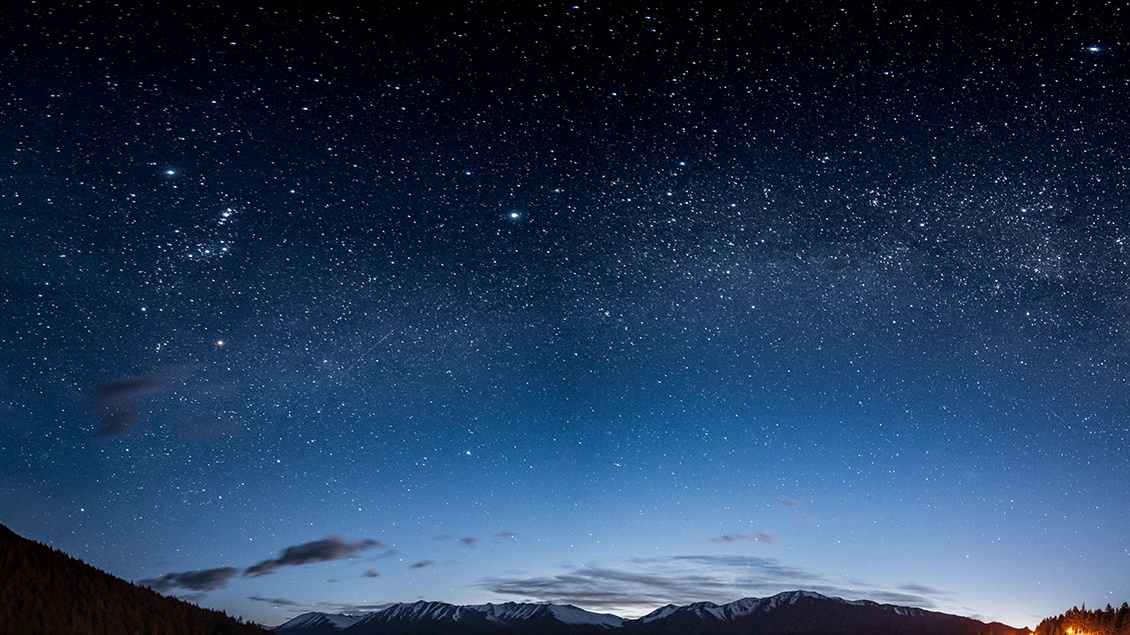 Smart contact lenses
Jan Darilek
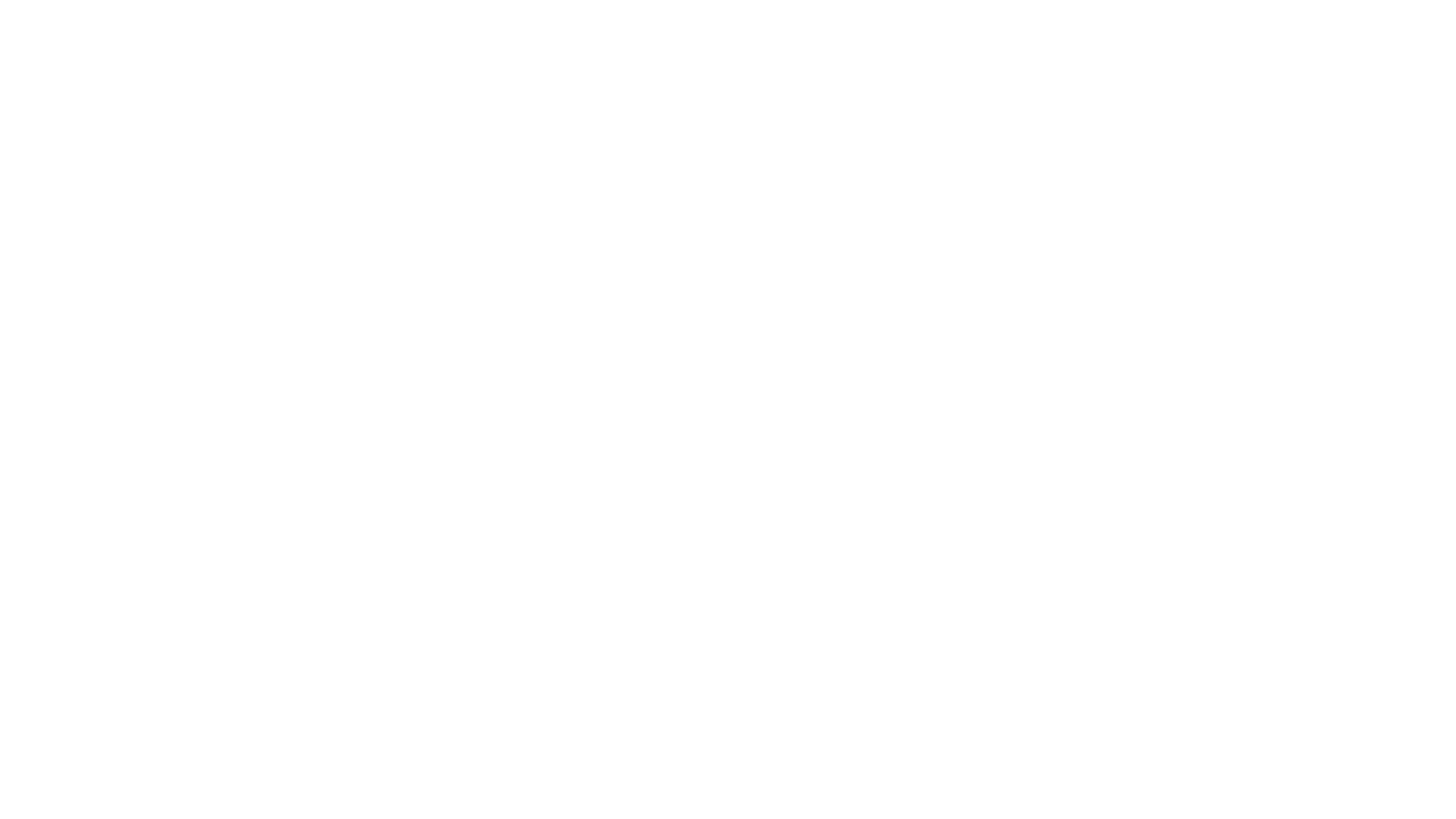 Origins
Leonardo da Vinci: introduction in 1508
1939: Fully plastic contact lenses
Otto Wichterle and Drahoslav Lím: breakthrough 
1972: disponsable contact lenses
1998: first silicone hydrogel contact lenses
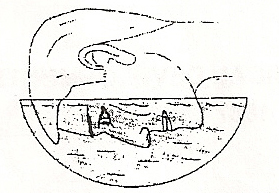 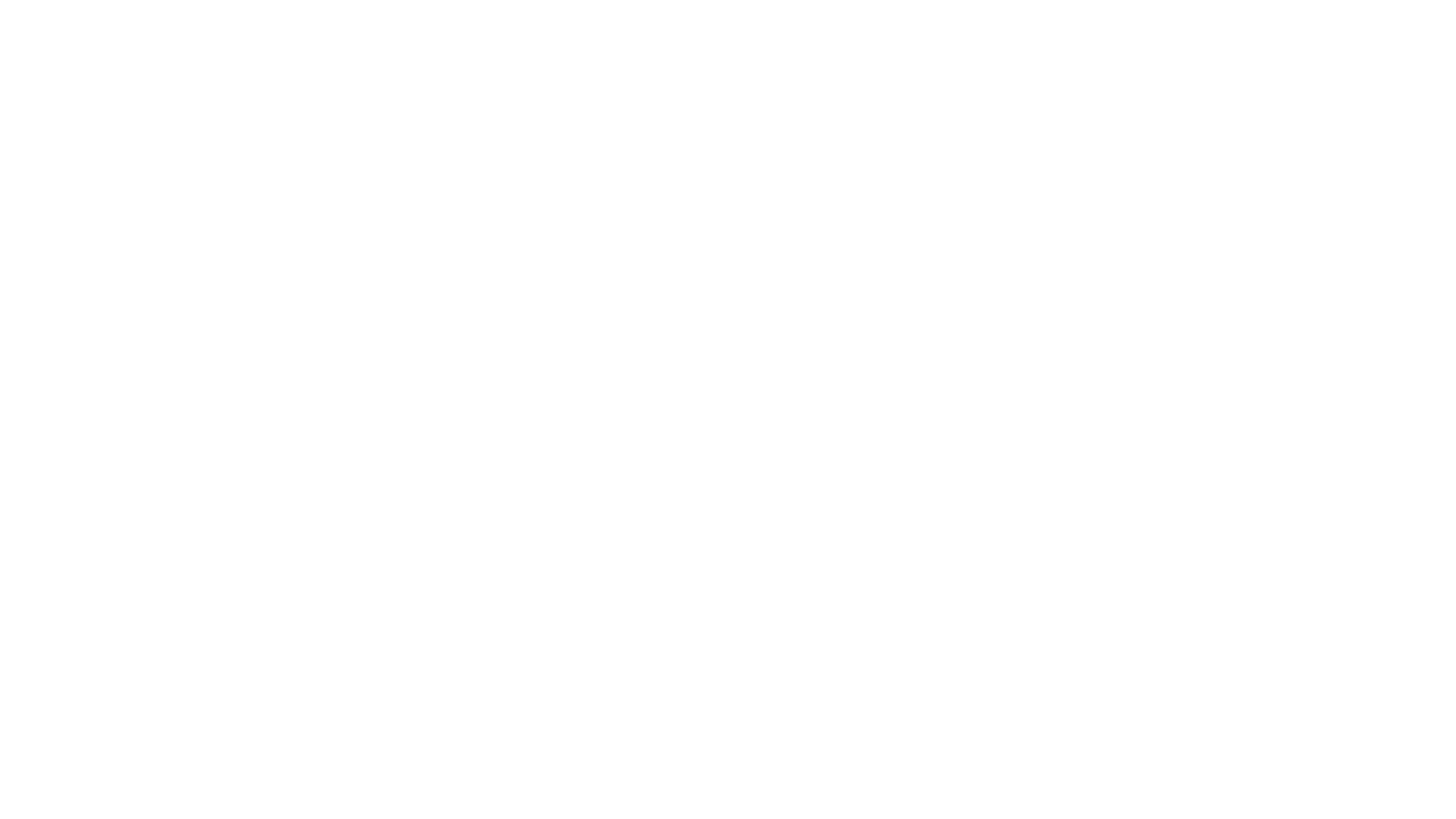 smart contact lenses
The fluid from our tear ducts serves as an informant
2014: Google announced a work on lenses with glucose sensor
2016: A contact lense with built in ultra-thin film
2019: A prototype of a device with a battery inside
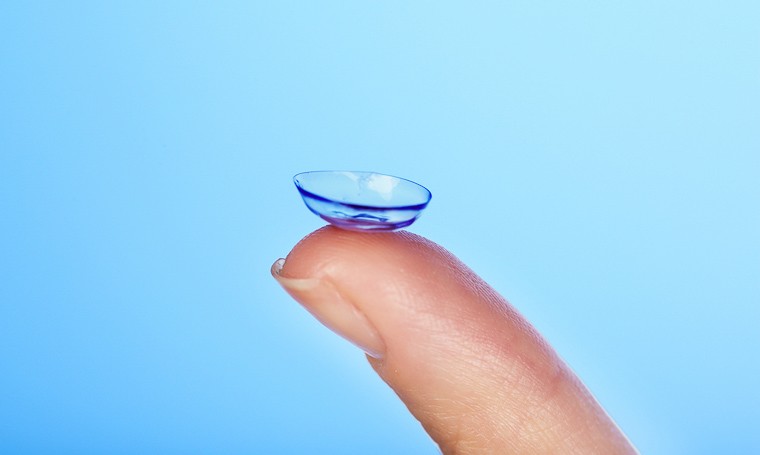 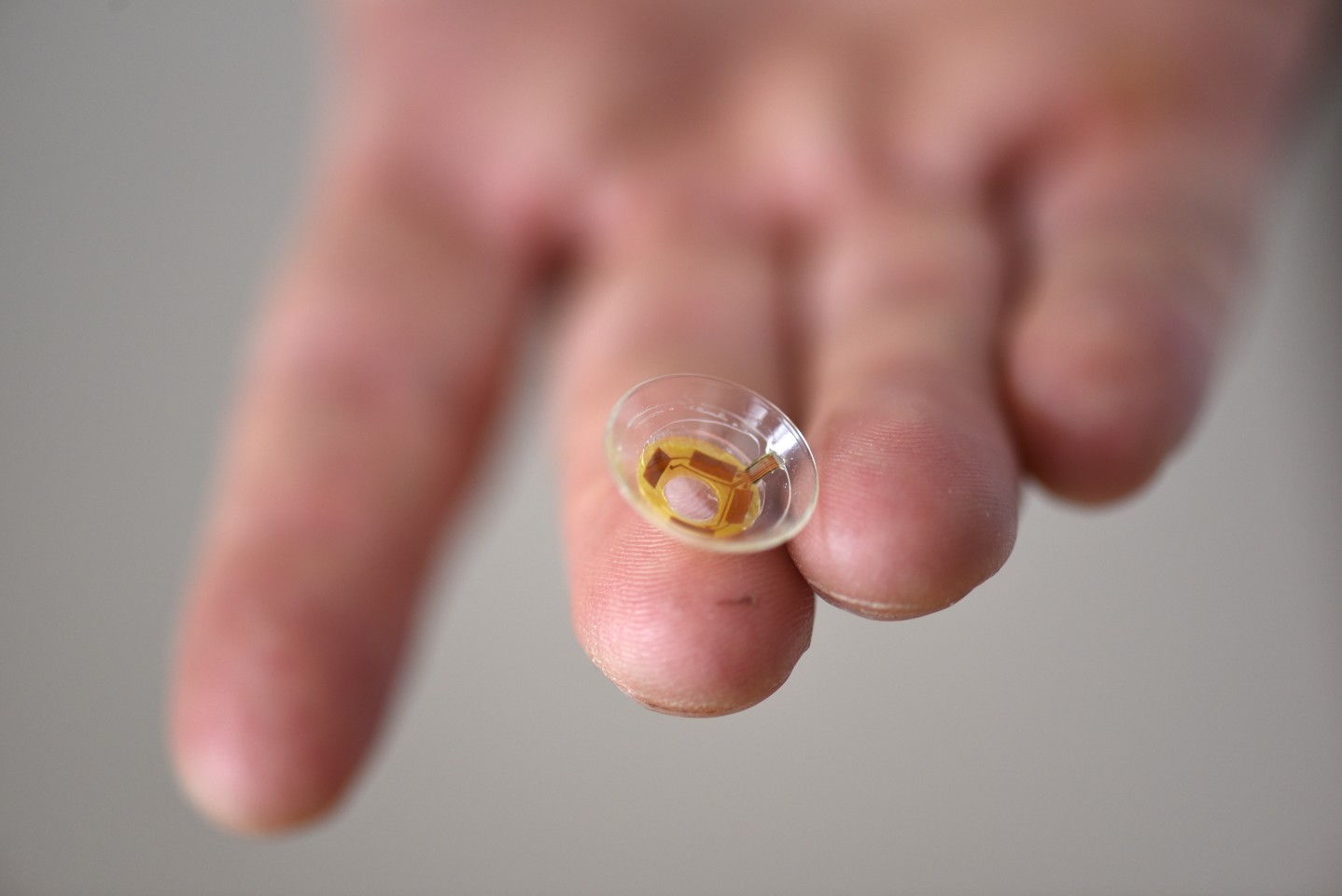 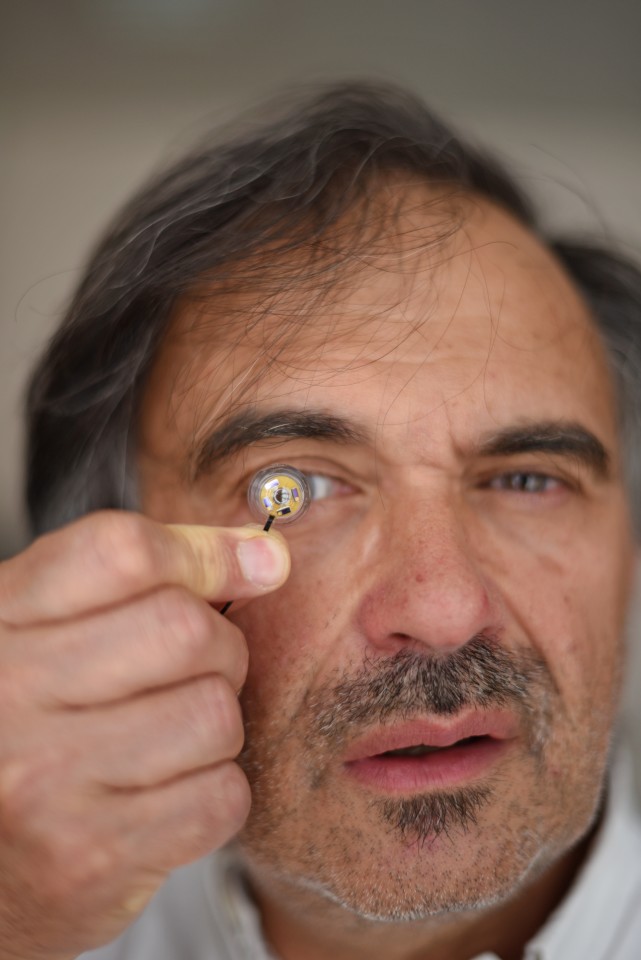 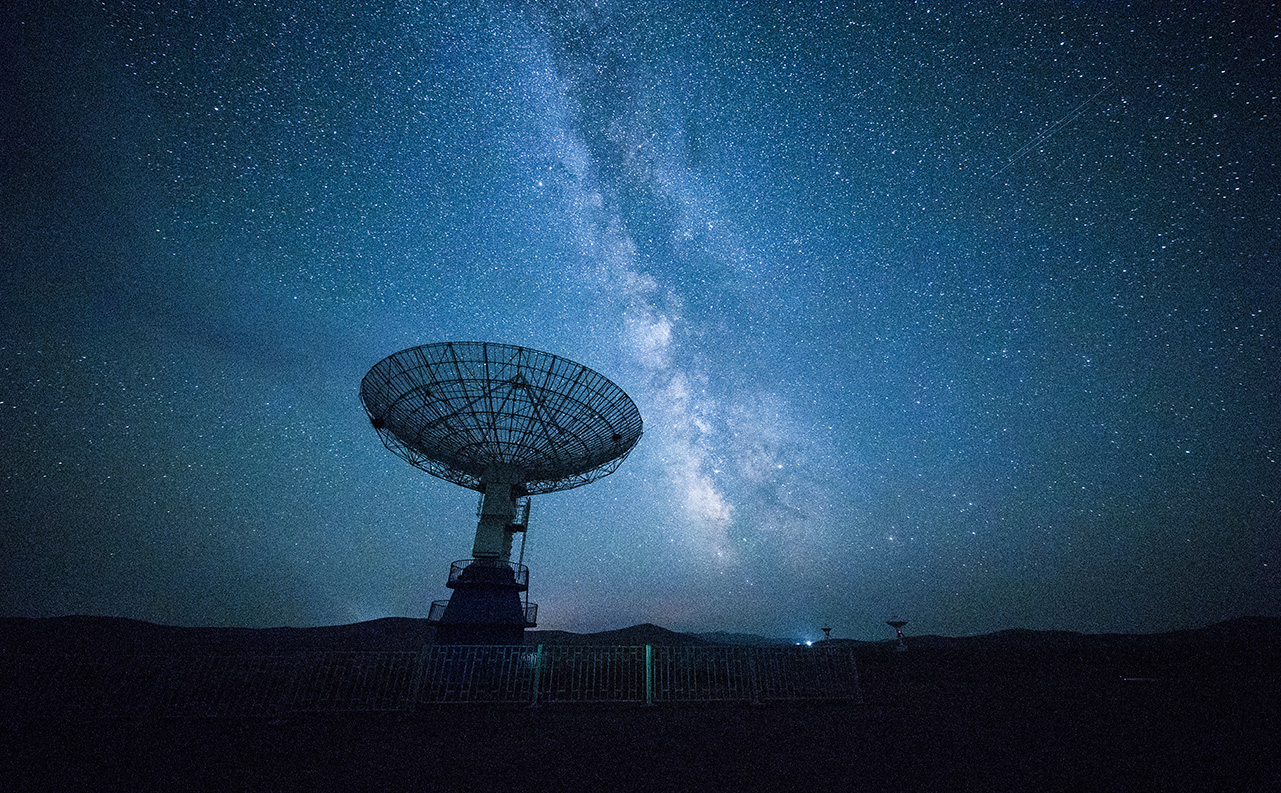 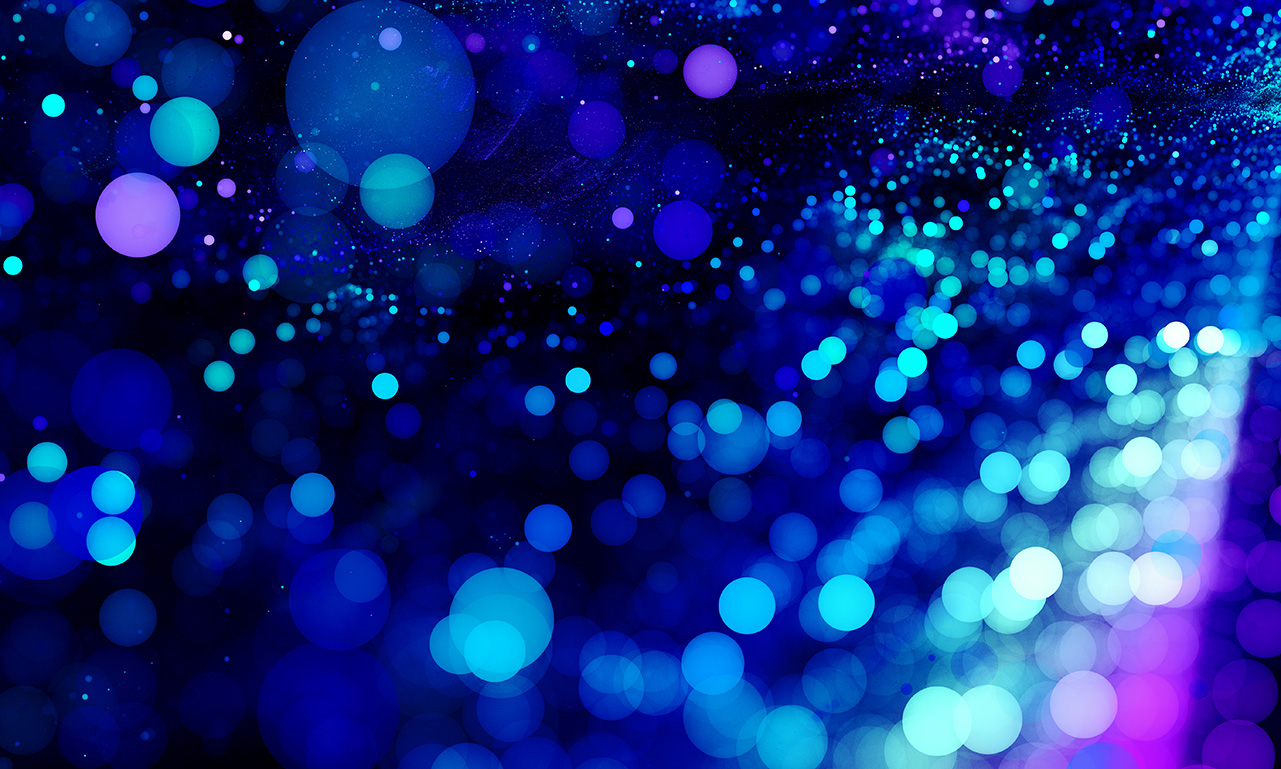 Nowdays possibilities
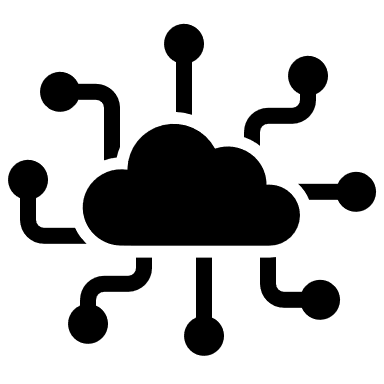 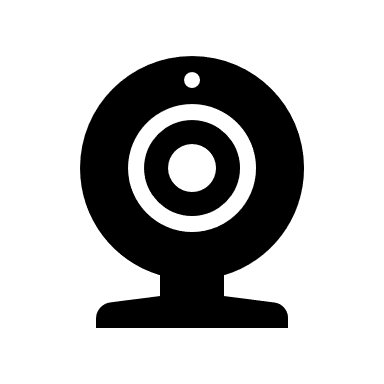 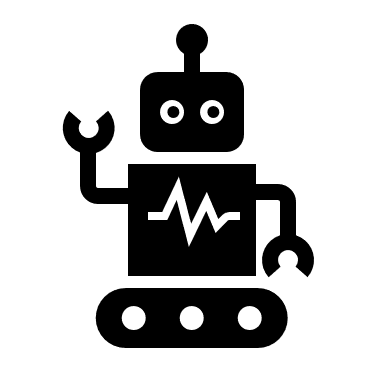 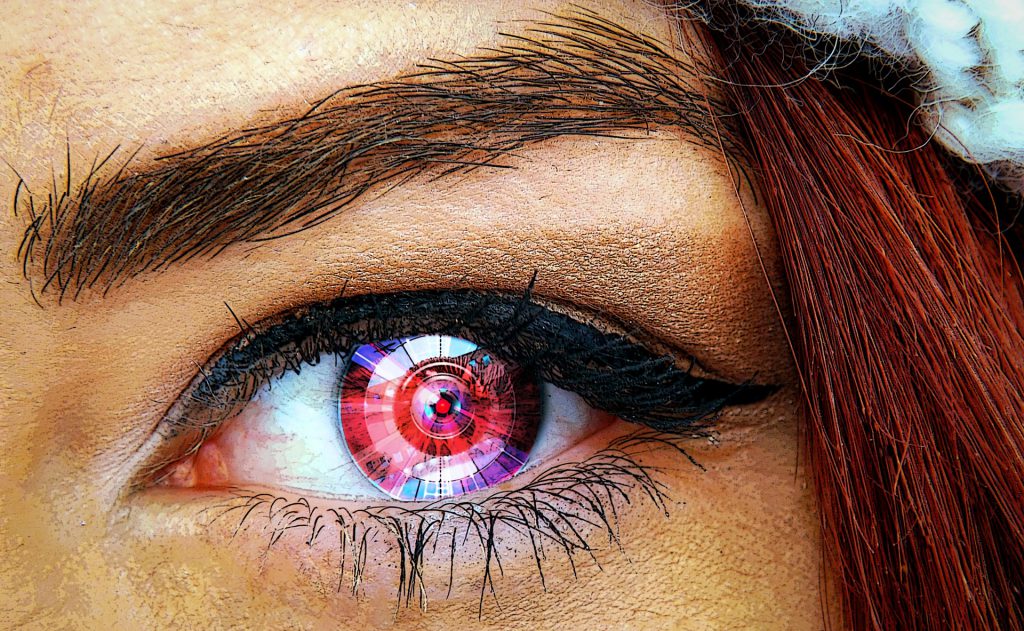 Near future
Assistive technologies for everything 
Virtual reality 
Photos and videos
Infromational functions
Leading players: Sony, Samsung, Google, Magic Leap
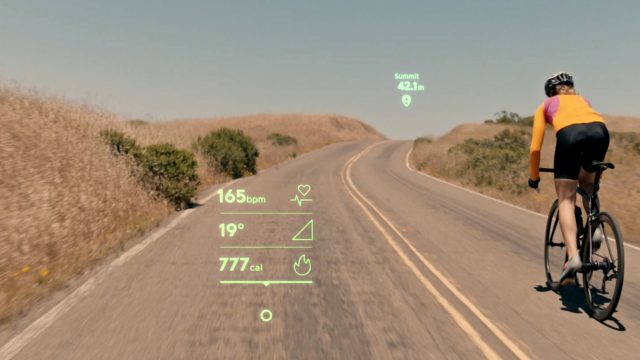 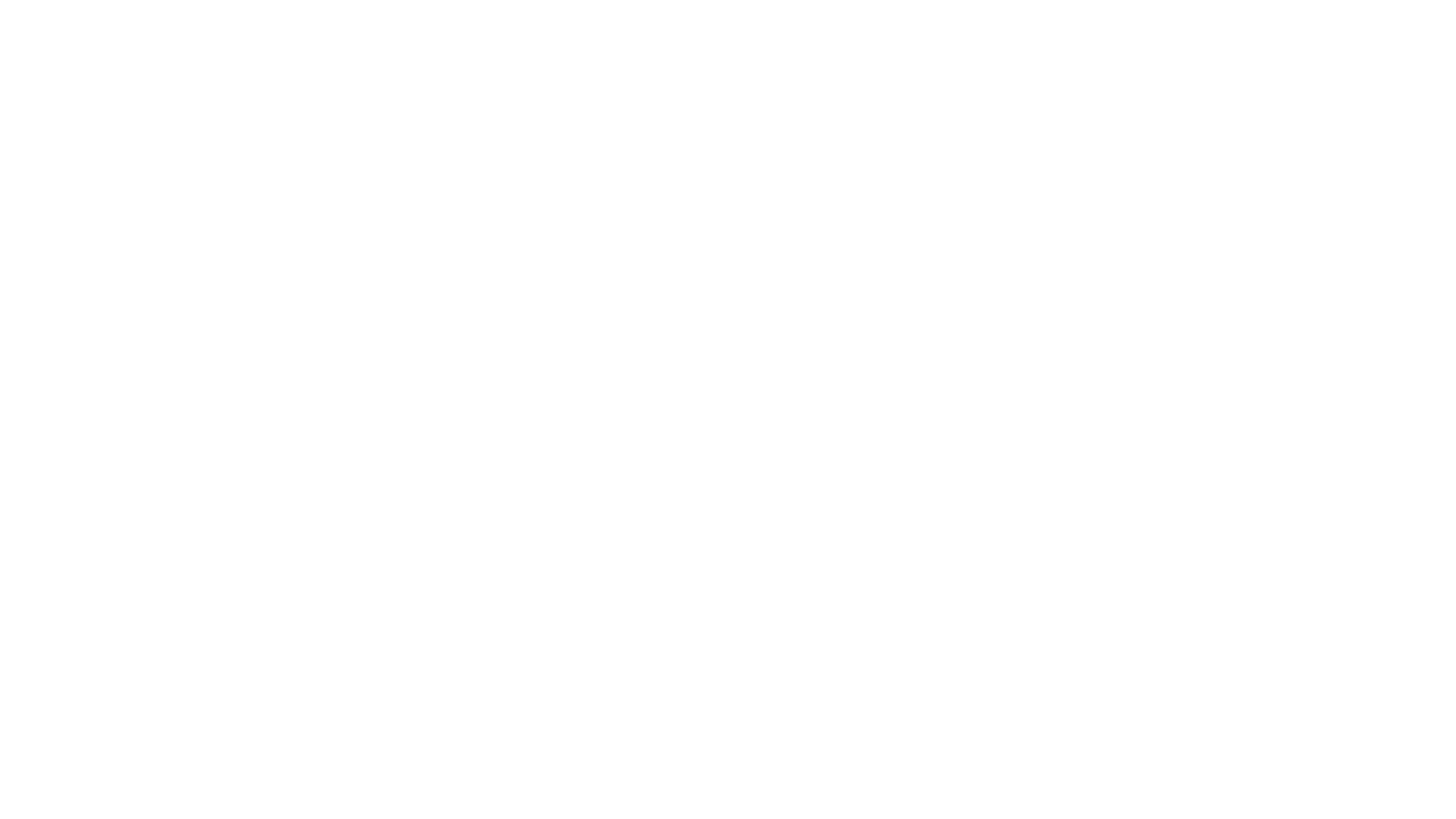 Not that distant future
Transparent, standalone contact lenses with onboard power supplies
Organic materials that can act as passive sensors embedded in the eyewear.
Part of the future warfare
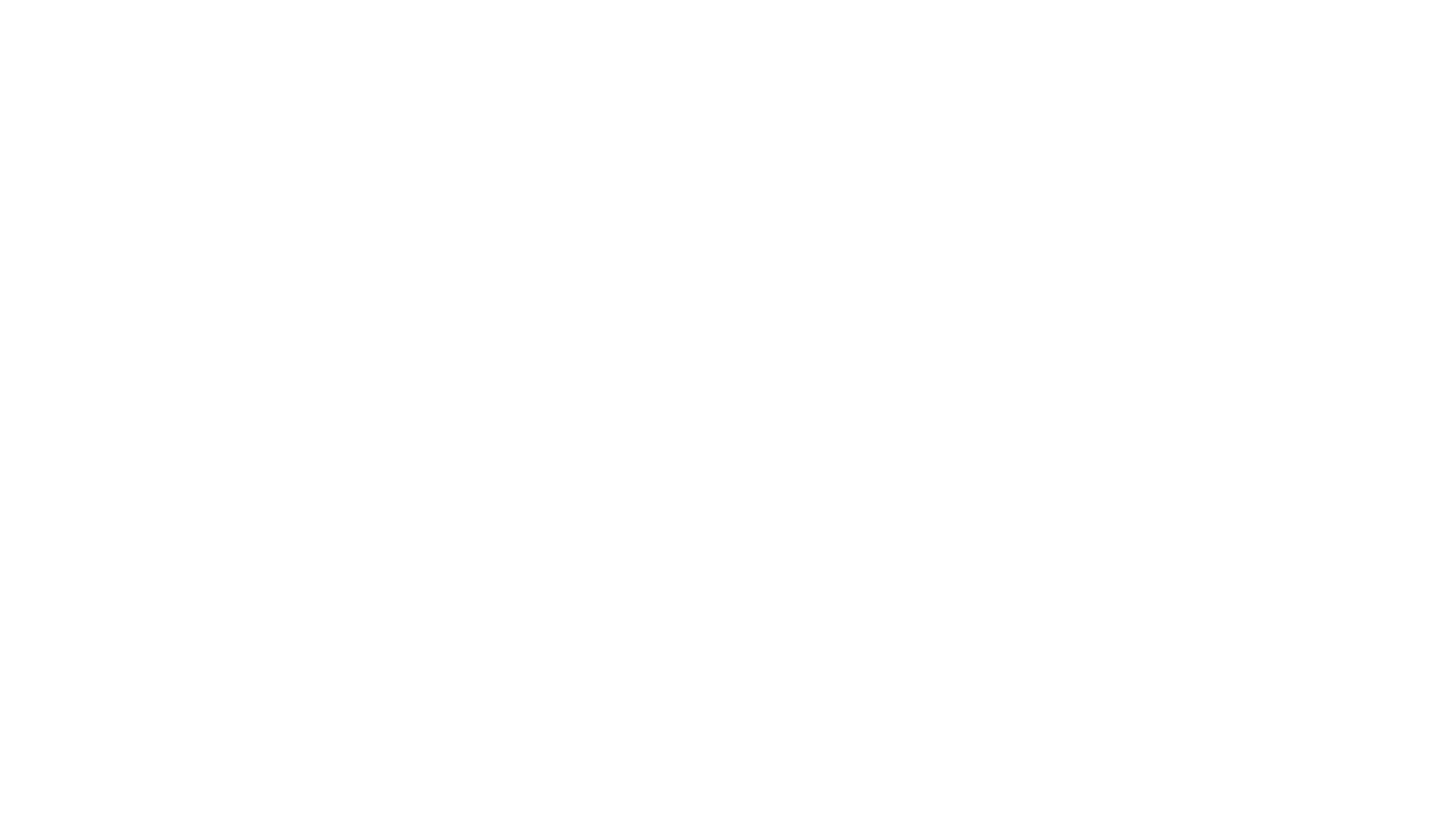 Could the technologies effect the develompment of our brain?
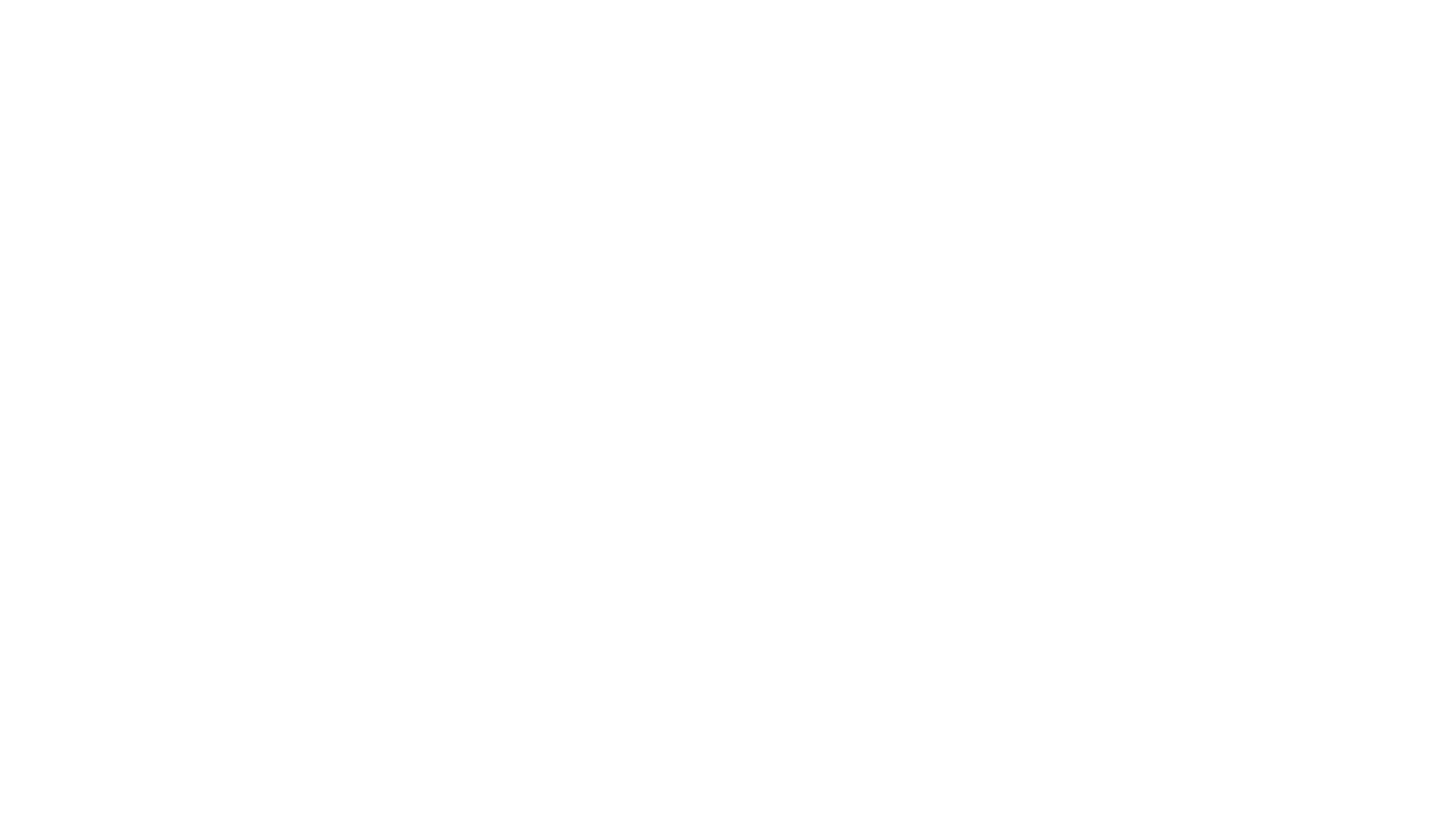 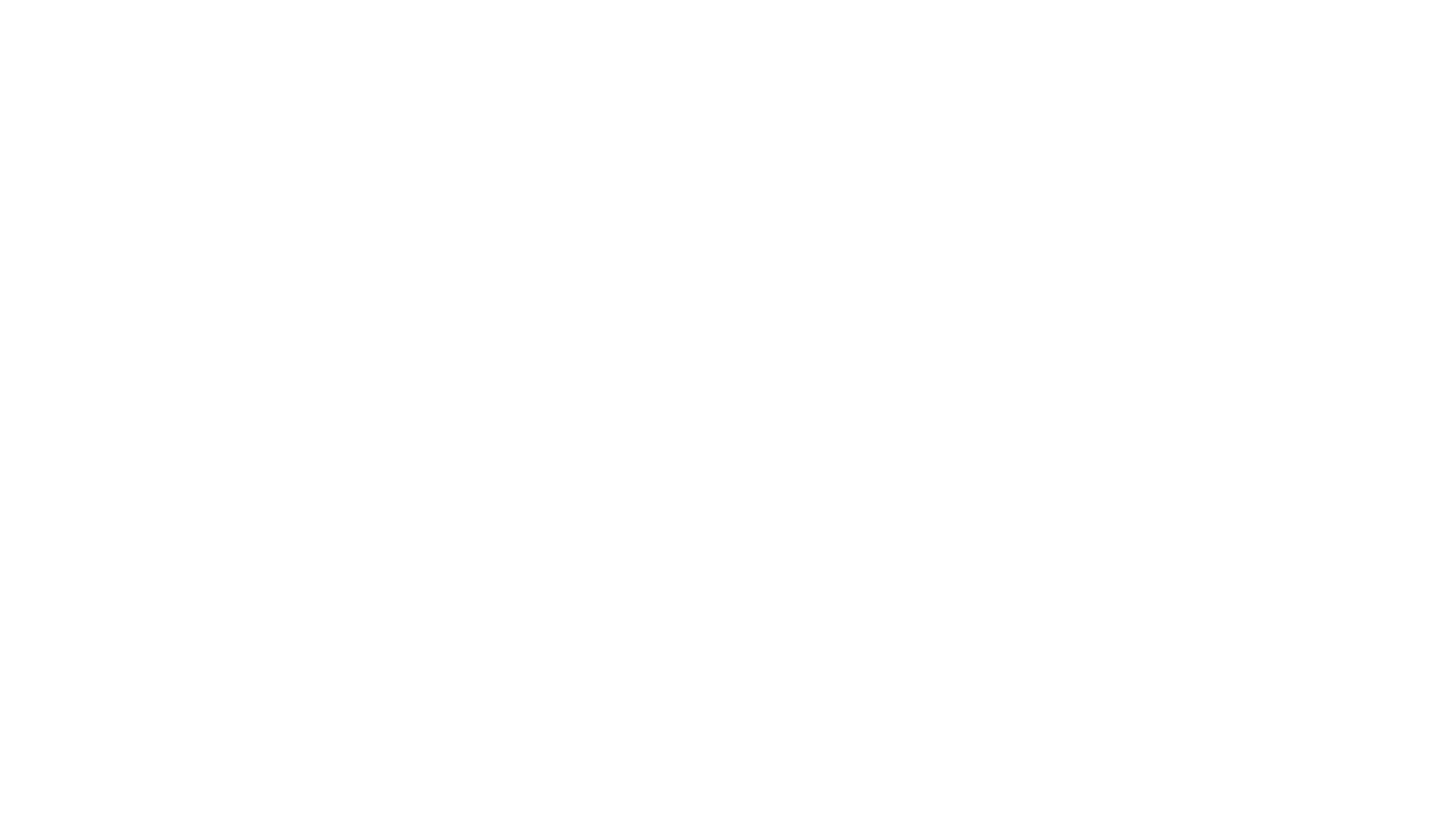 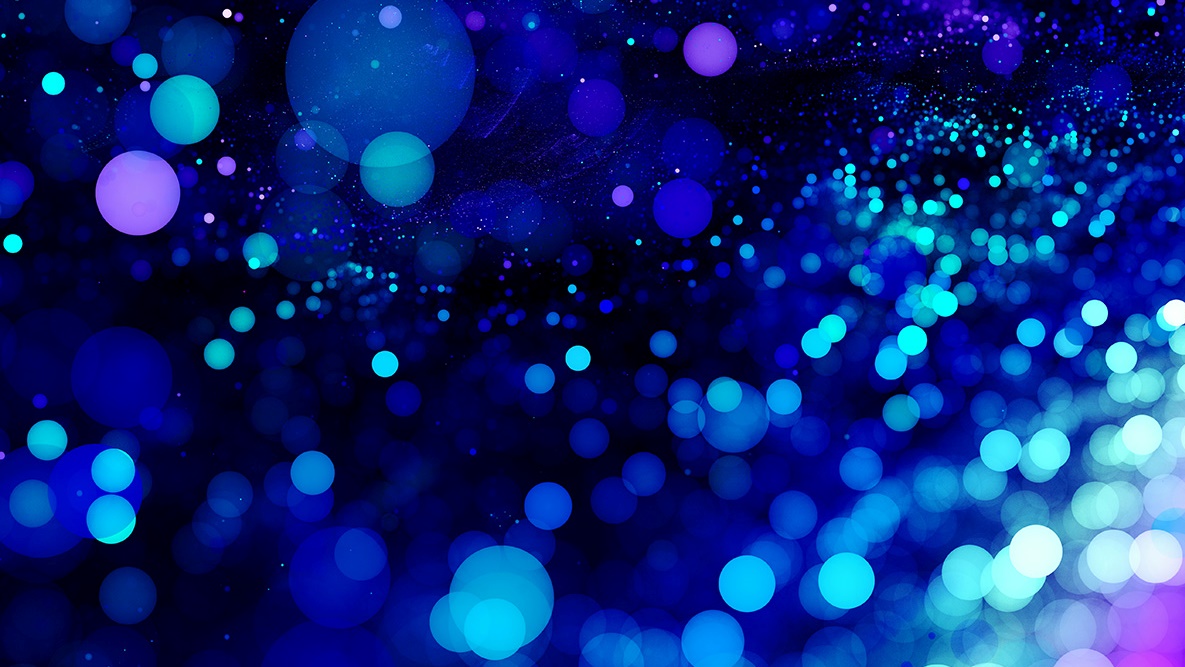 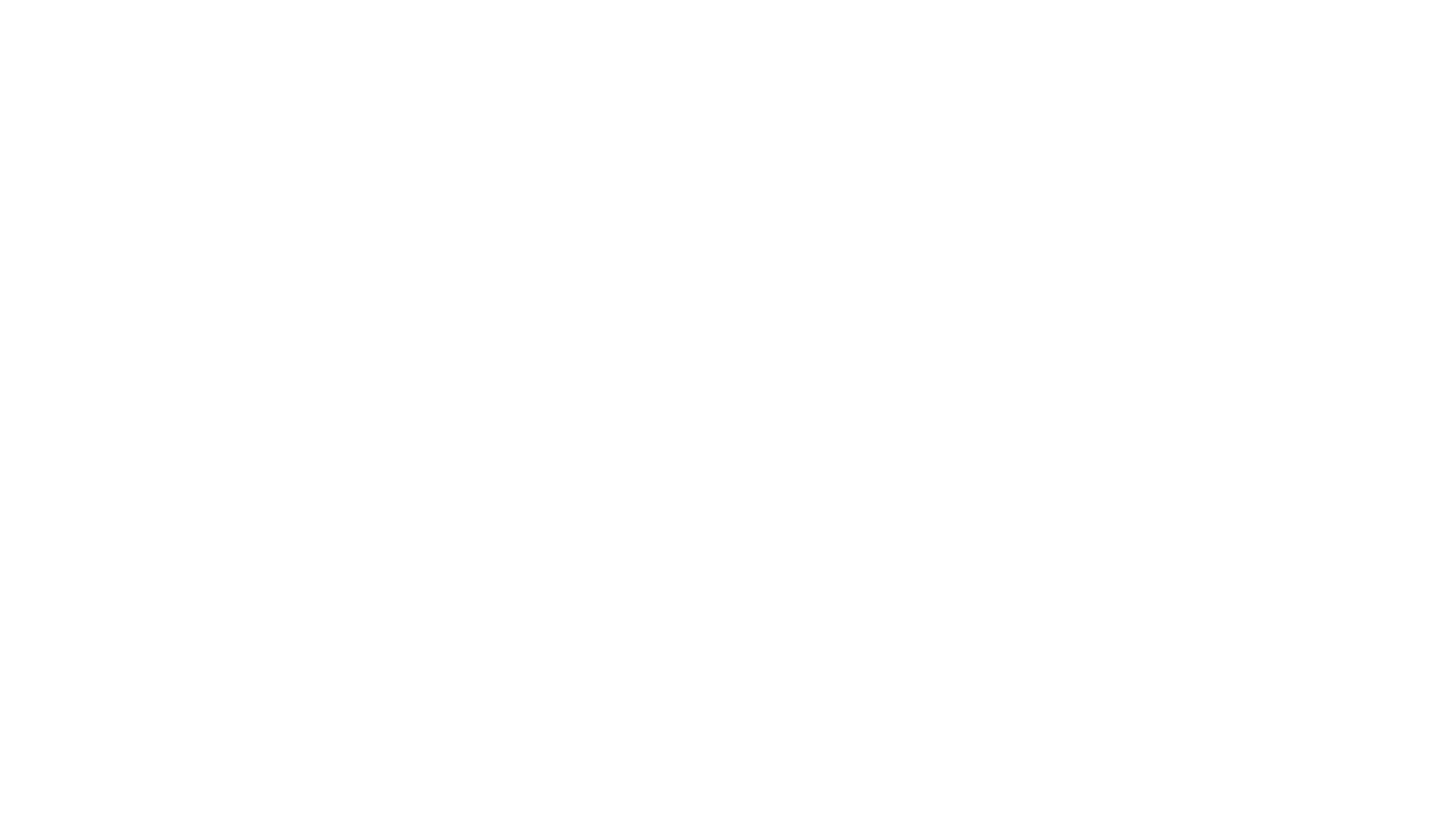 Thank you for your attention
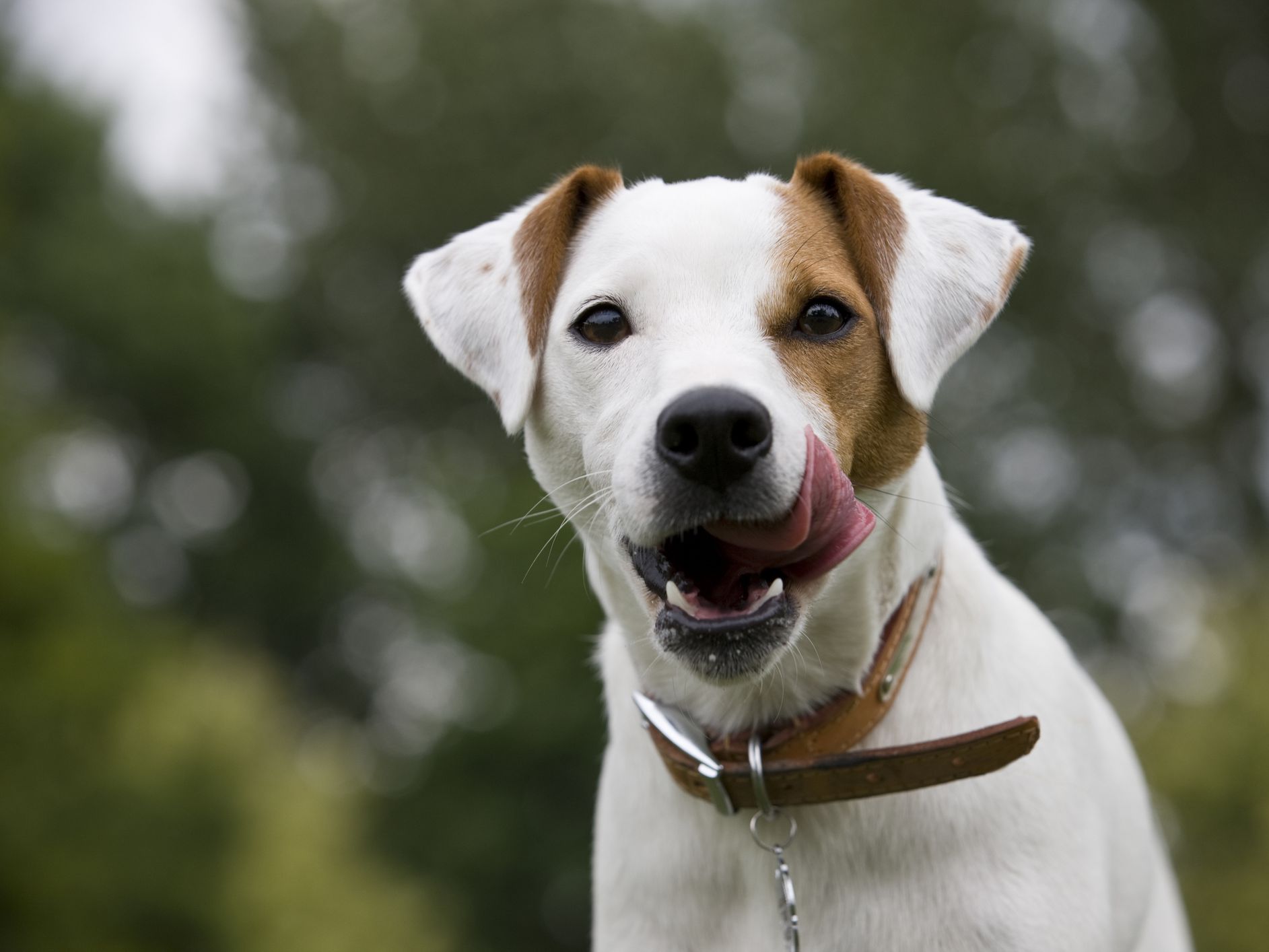